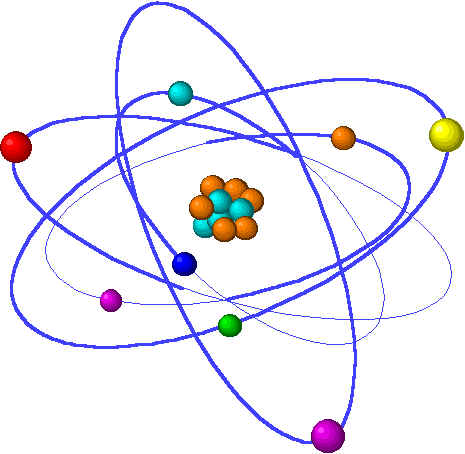 Moles, Formulas, Reactions & Stoichiometry
Lecture 3 Topics									Brown, chapter 3

1.  Moles												3.4
Molecular mass (aka molecular weight)					3.3

2.  Molar converstions
Percent composition								3.3
Empirical formulas									3.5
	
3.  Stoichiometry: balancing chemical equations	       		3.1

4.  Patterns of Chemical Reactivity	       					3.2 
 Combination
 Decomposition
 Combustion
 Exchange

5.  Stoichiometry & Conversions 	      						3.6
 Limiting reactants		       							3.7
 Theoretical & percent yield
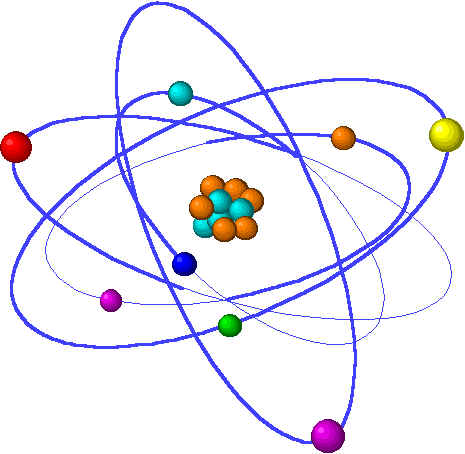 Types of chemical reactions


Combinations join atoms or small molecules.
Decompositions disassemble large molecules.
Combustions “burn” carbon-based fuels.
Exchange reactions switch cation/anion partners.
[Speaker Notes: The general process of advancing scientific knowledge by making experimental observations and by formulating hypotheses, theories, and laws.
It’s a systematic problems solving process AND it’s hands-on….. Experiments must be done, data generated, conclusions made.
This method is “iterative”; it requires looping back and starting over if needed. [Why do you think they call it REsearch?] Often years, decades or more of experiments are required to prove a theory.
While it’s possible to prove a hypothesis wrong, it’s actually NOT possible to absolutely prove a hypothesis correct as the outcome may have had a cause that the scientist hasn’t considered.]
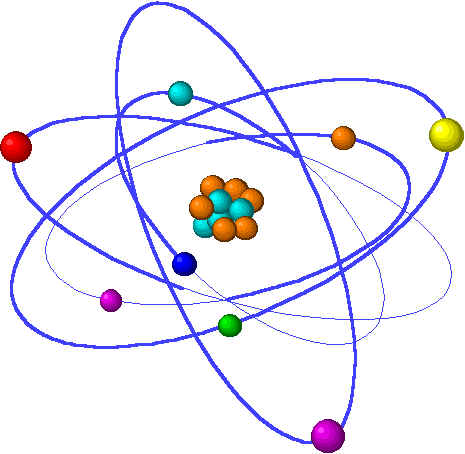 Types of chemical reactions
Combustion:
the burning of a carbon-based compound in presence of O2 gas
5CO2  +  6H2O
C5H12  +    O2  
8
Products are alwaysCO2 & H2O.
Combination:
the combining of 2 atoms/compounds to form 1 larger compound
Mg  +  O2  
2MgO
2
Make product by combining elements & adjusting subscripts.
Decomposition:
the breaking down of 1 ‘large’ compounds to form 2 (or more) 				smaller compounds or atoms; often require heat
2Na + 3N2
2
NaN3  
State of reactants & products:(s) = solid	(l) = pure liquid
(g) = gas           (aq) = aqueous sol’n
Practice balancing these:
Fe(s)  +    O2(g)		Fe2O3(s)

C2H4(g)	      + 	O2(g)		CO2(g)     +	H2O(g)

Al(s)	  +  	HCl(aq)	  	    AlCl3(aq)     +  	  H2(g)
4	            3                  	 2
1	     	                    3                    	 2		           2
2	     	          6                    	      2		                       3
p.84 - 86
C + O2			          CO2
N2 + H2		                     NH3
Mg + O2		                       MgO
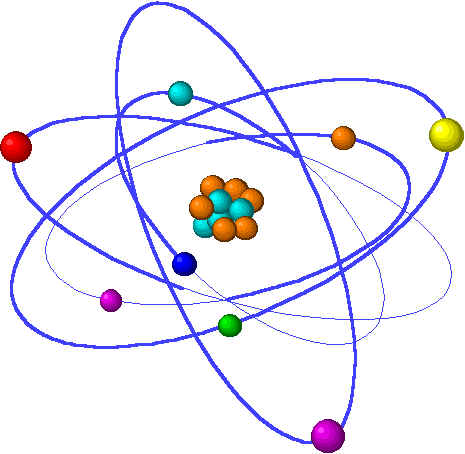 Examples: balance & identify type
combination
2
2
combustion/combination
3
combination
2
combination
CaO + H2O		            Ca(OH)2
3
decomposition
KClO3			       KCl + O2
2
2
3
4
combustion
CH3OH + O2		             CO2 + H2O
2
2
decomposition
PbCO3			         PbO + CO2
6
6
6
C6H12O6 + O2		    	    CO2 + H2O
combustion
p.84 - 86
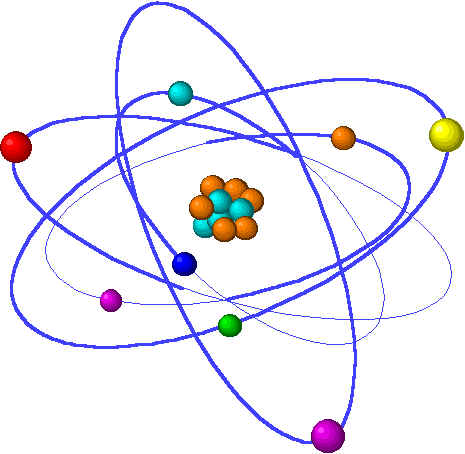 Exchange reactions
Reactions in which two ionic compounds meet, react, and exchangeionic partners.
 Exchange reactions can be used to predict products
“inner-inner”
‘You come to the party with one anion, and leave with another.’
NaCl + KBr
KCl + NaBr
“outer-outer”
Note that the products combine the two “inner” ions (K & Cl) & the two “outer” 	ions (Na & Br). So associating exchange reactions with “inner-inner;	outer-outer” sometimes helps students to remember how they work.
 
 Use exchange reactions when it’s not a combustion, combination or 	decomposition reaction.
Exchange & balance these reactions:
Ca(OH)2 + MgCl2
CaCl2 + Mg(OH)2
2
CsI + NiO
Cs2O + NiI2